Deep X-ray Observations of PSR J1119-6127: Do High-B Pulsars Born with Massive Progenitors?
Stephen C.-Y. Ng (HKU)
Collaborators:V. M. Kaspi (McGill), W. G. G. Ho (Southampton),P. Weltevrede (Jodrell Bank), S. Bogdanov (Columbia), R. Shannon (ATNF), & M. E. Gonzalez (UBC)
XMM Workshop 5/22/2013
Stephen Ng
Pulsar P−Ṗ Diagram
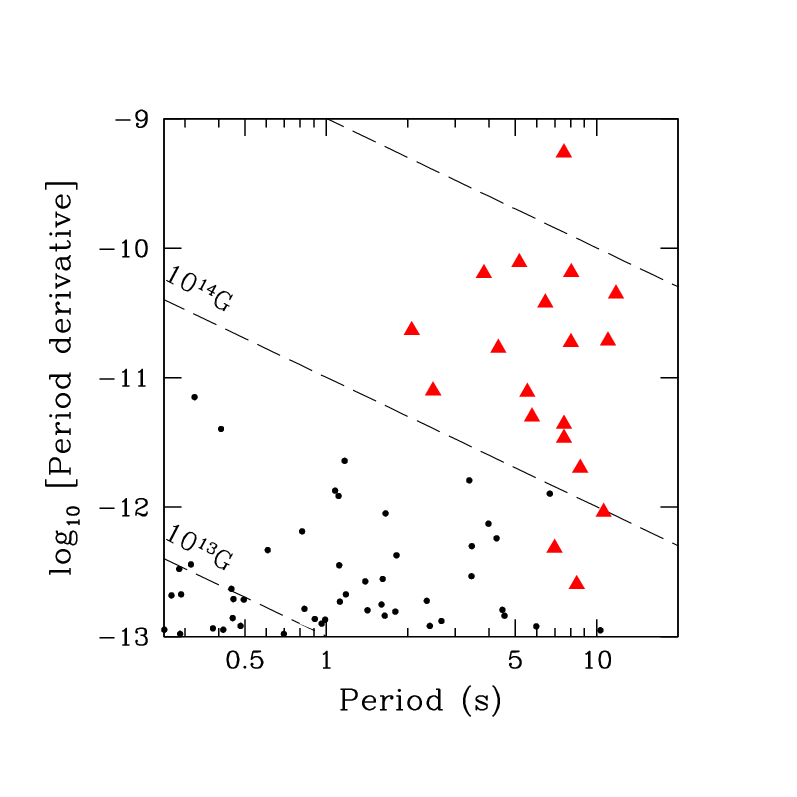 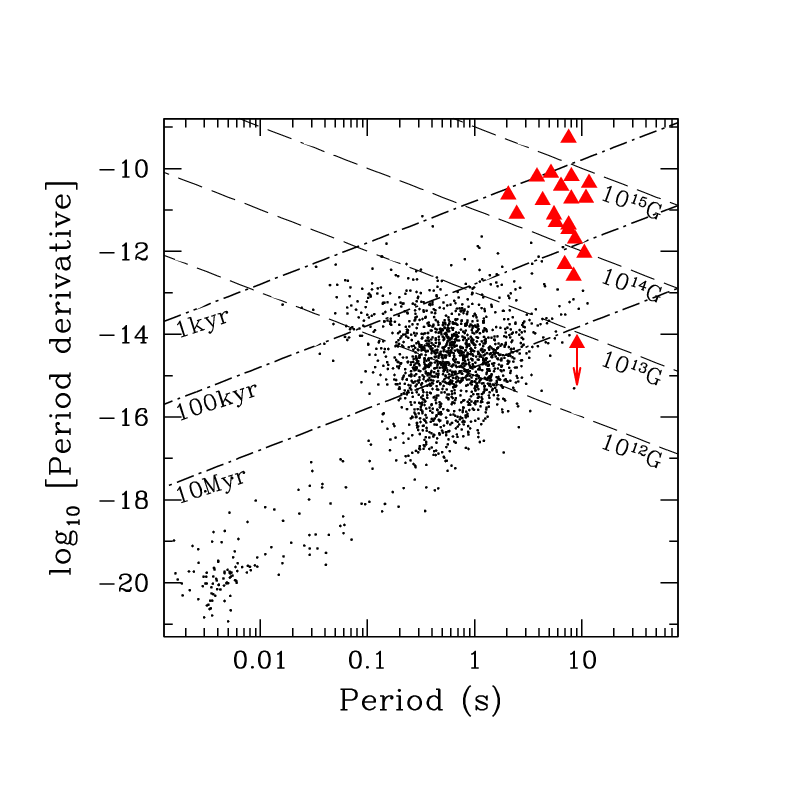 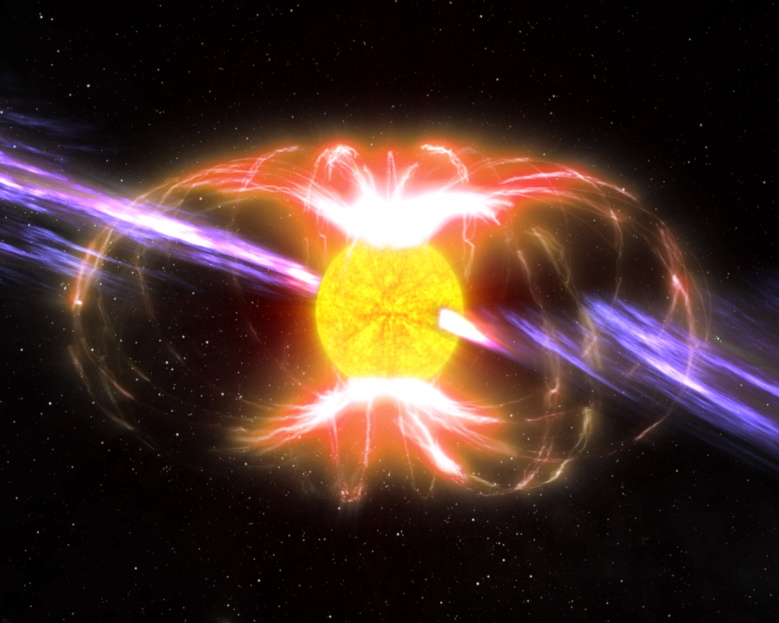 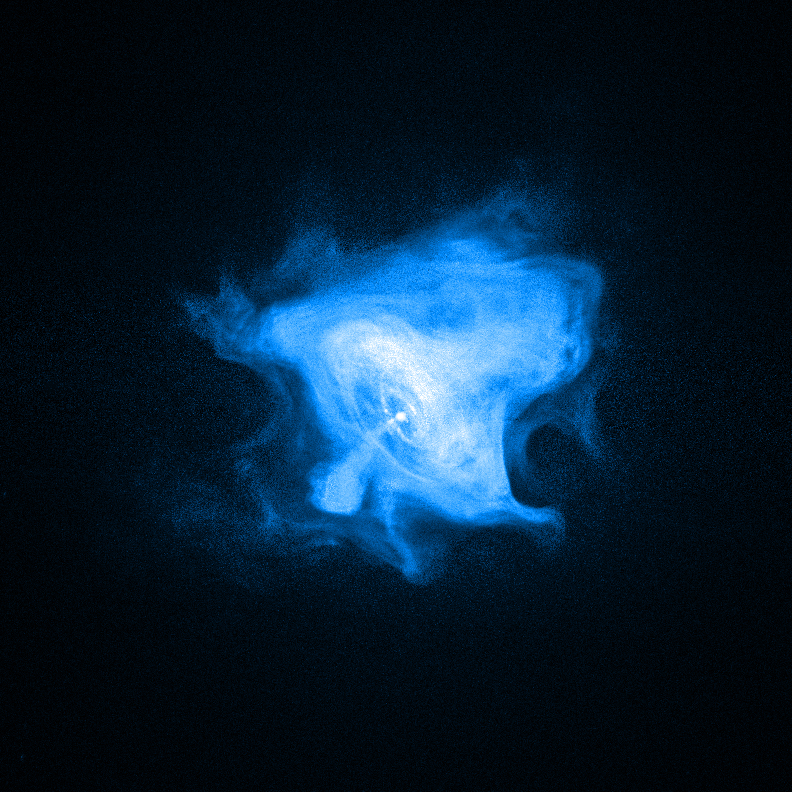 ATNF
NASA/CXC
XMM Workshop 5/22/2013
Stephen Ng
Pulsar P−Ṗ Diagram
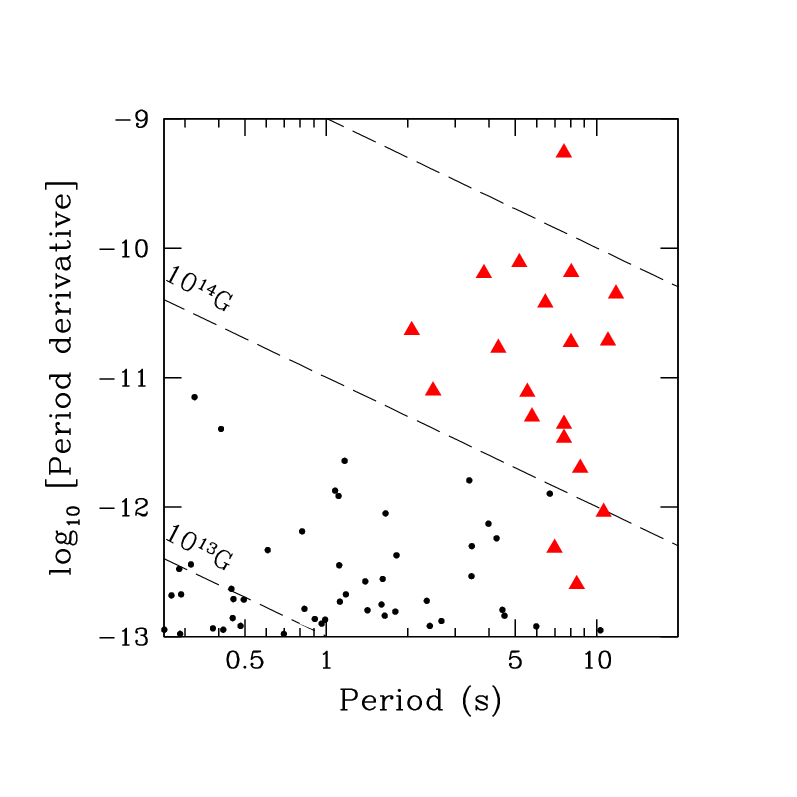 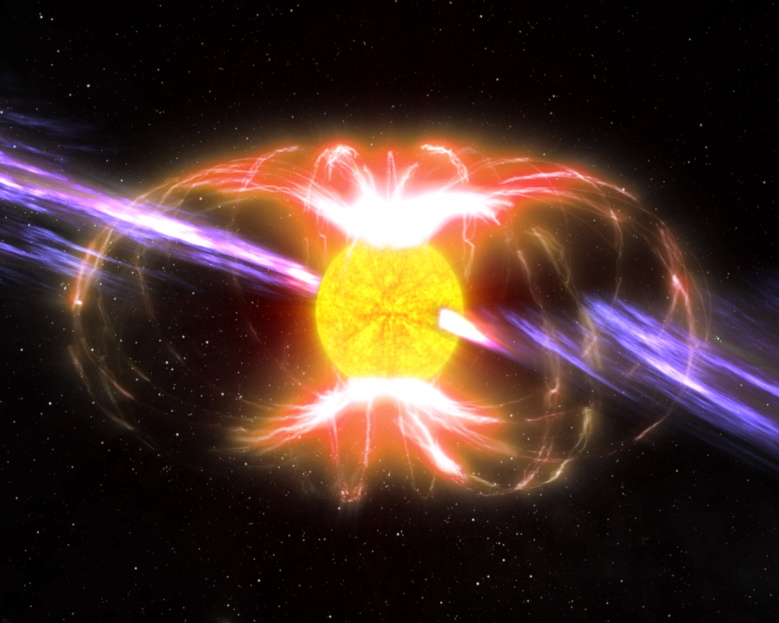 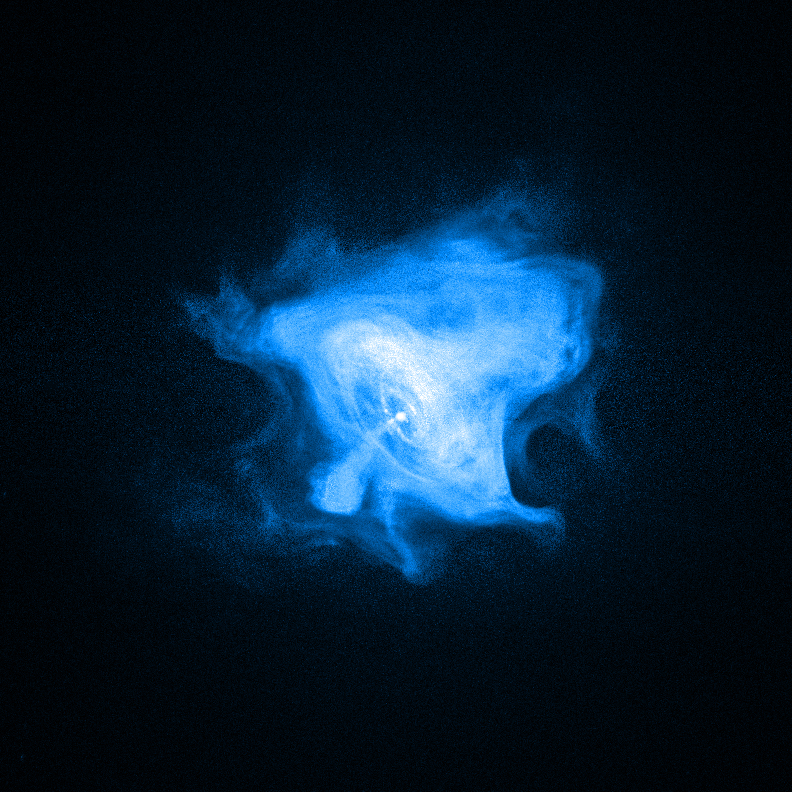 ATNF
NASA/CXC
XMM Workshop 5/22/2013
Stephen Ng
High-B Radio Pulsars
Comparable spin-down-inferred B-fields as magnetars
But similar properties as normal radio pulsars
Radio to -ray pulsations
Rotation-powered
Transition objects, key to understand magnetars
see Ng & Kaspi (2011) for a review
XMM Workshop 5/22/2013
Stephen Ng
High-B Radio Pulsars
XMM Workshop 5/22/2013
Stephen Ng
PSR J11196127 / G292.20.5
XMM-Newton 100ks
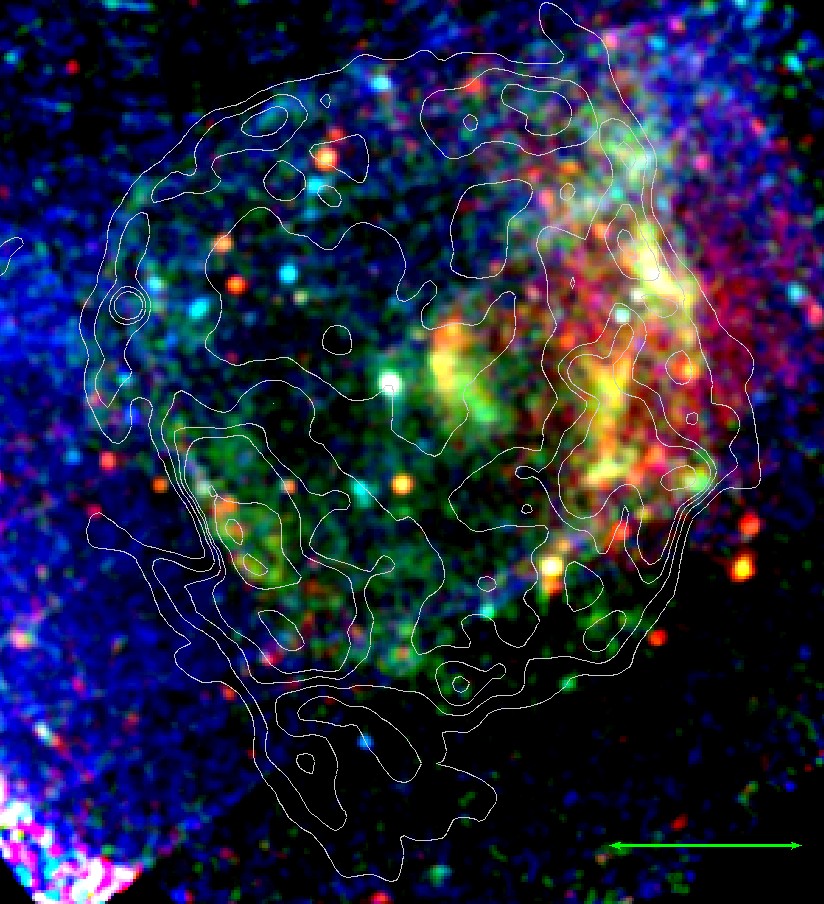 d = 8.4 kpc
B = 4.11013G
age = 1.7 kyr
10
XMM Workshop 5/22/2013
Stephen Ng
Ng et al. (2012)
[Speaker Notes: Thermal, but pulsed, exceeding the polar cap heating for 1e-5 E-dot]
PSR J11196127 / G292.20.5
XMM-Newton 100ks
XMM-Newton 100ks
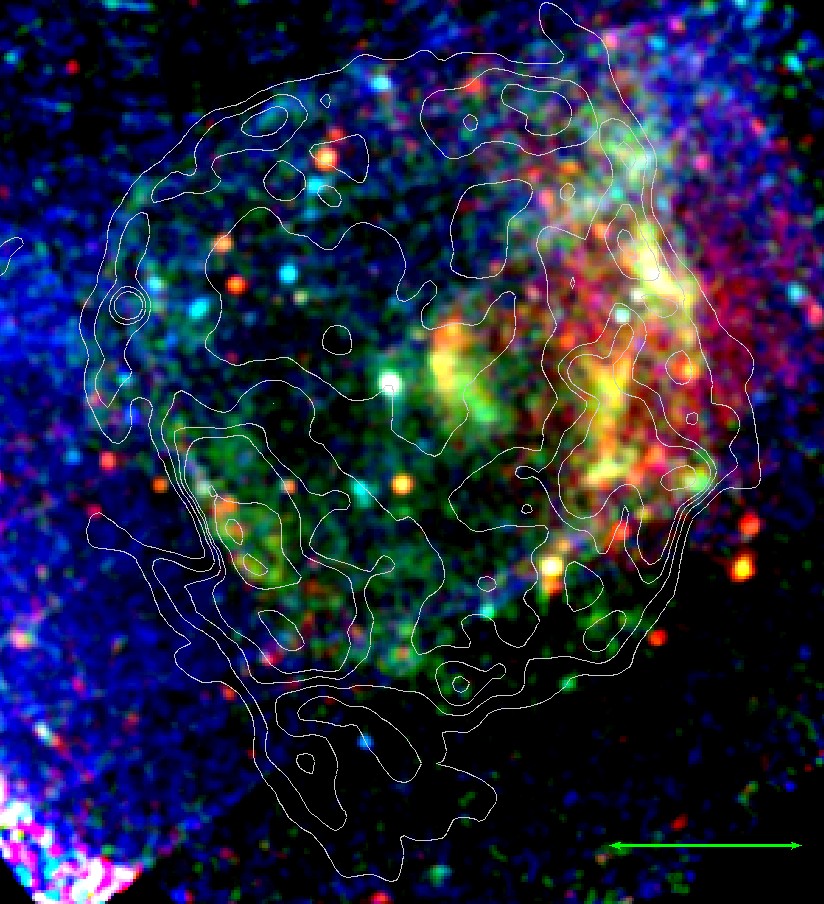 d = 8.4 kpc
B = 4.11013G
age = 1.7 kyr
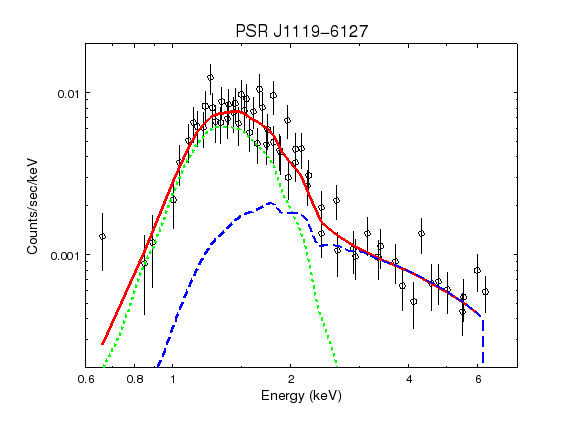 10
XMM Workshop 5/22/2013
Stephen Ng
Ng et al. (2012)
[Speaker Notes: Thermal, but pulsed, exceeding the polar cap heating for 1e-5 E-dot]
Blackbody Temperature
Hottest among all known radio pulsars!


But  R = 3km
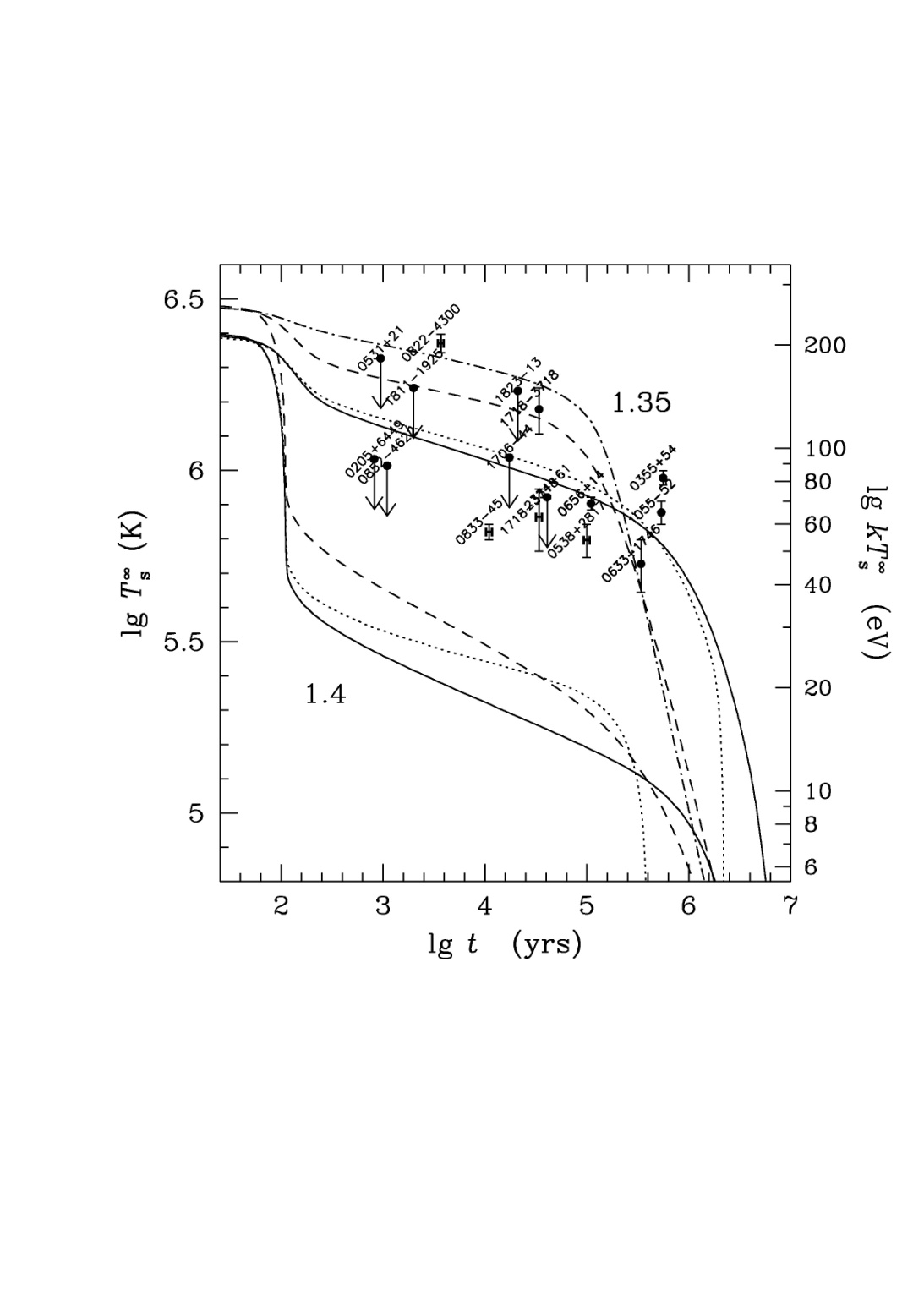 XMM Workshop 5/22/2013
Stephen Ng
Ng et al. (2012)
Blackbody Temperature
Hottest among all known radio pulsars!


But  R = 3km

Pulsations below 2.5keV  thermal origin
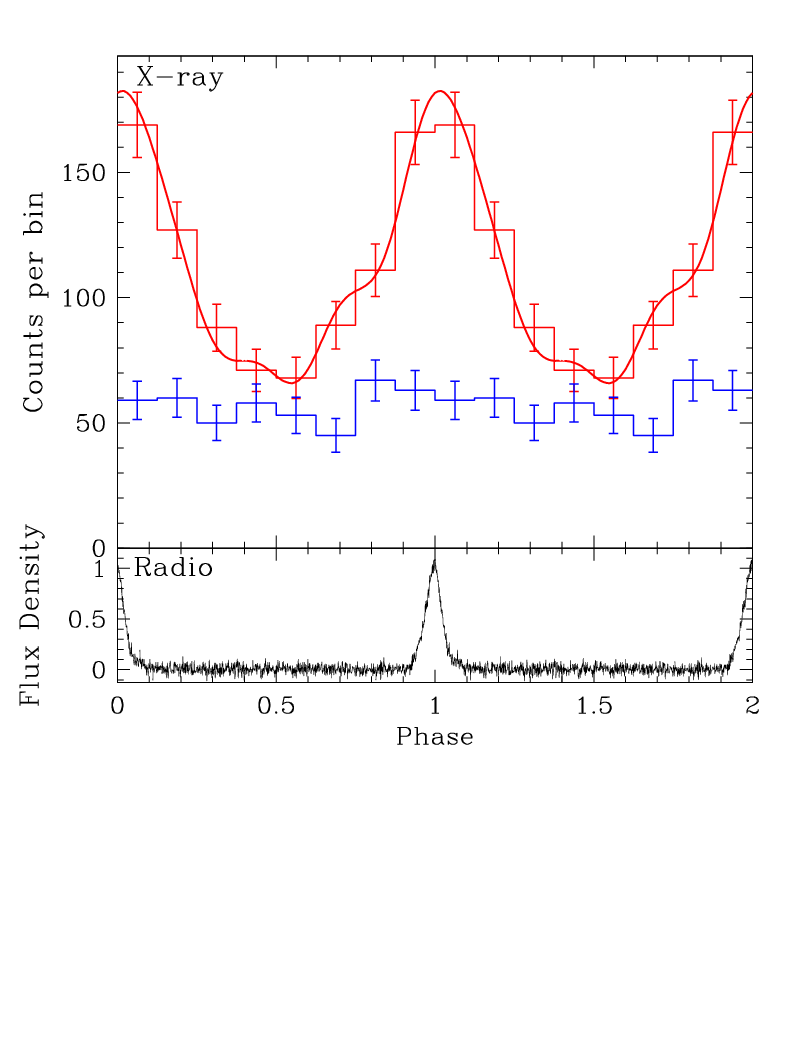 0.5-2.5keV
2.5-10keV
XMM Workshop 5/22/2013
Stephen Ng
Ng et al. (2012)
Radio-X-ray Alignment
J1819-1458
J1718-3718
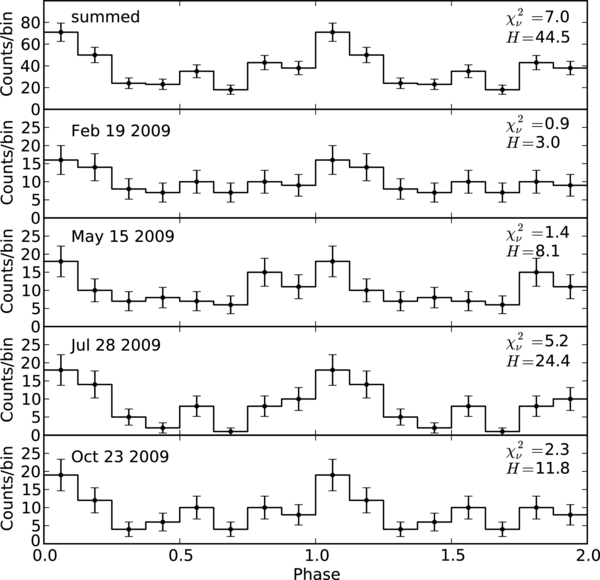 McLaughlin et al. (2007)
Zhu et al. (2011)
XMM Workshop 5/22/2013
Stephen Ng
Blackbody Temperature
Polar-cap heating? (unlikely)
Magnetically channeled fallback material?
Anisotropic heat conduction?
Non-uniform heating from B-field decay?
XMM Workshop 5/22/2013
Stephen Ng
PSR J11196127 / G292.20.5
XMM-Newton 100ks
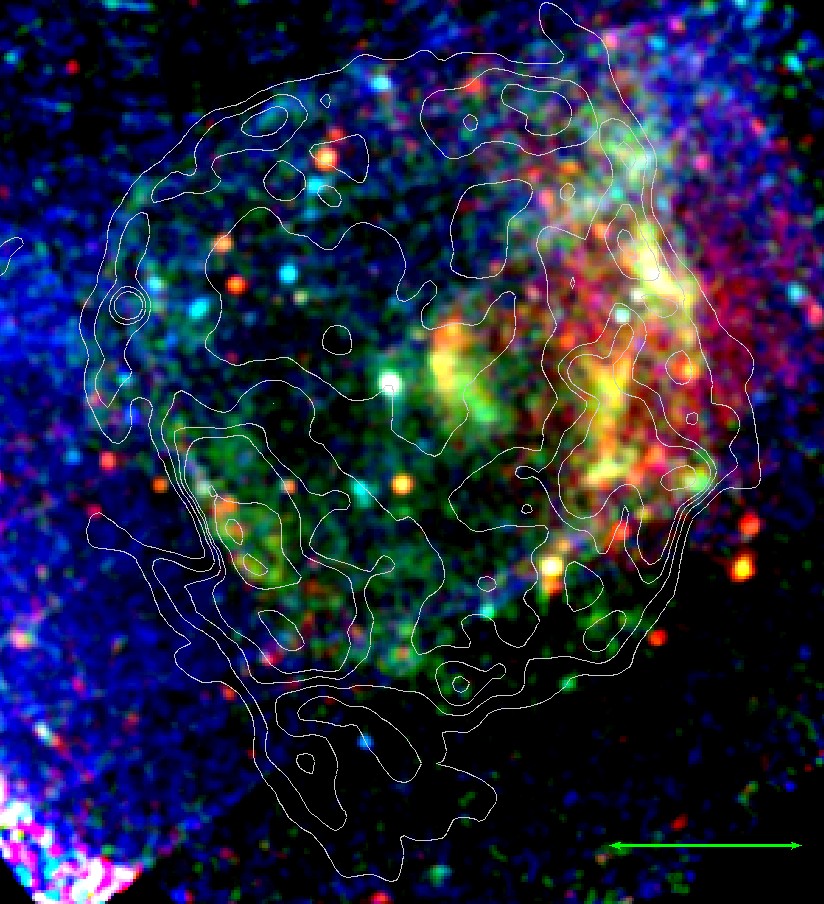 R = 21 pc
age =1.7 kyr
v = 1.2104 km/s 	= 0.04 c !
21pc
10
XMM Workshop 5/22/2013
Stephen Ng
Ng et al. (2012)
PSR J11196127 / G292.20.5
XMM-Newton 100ks
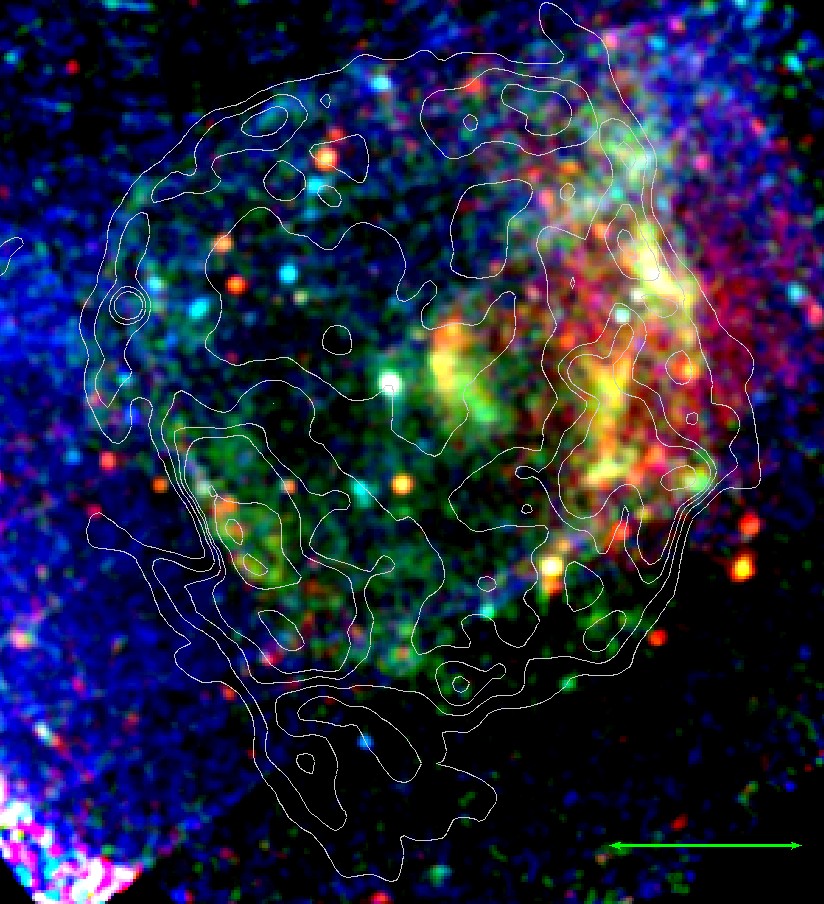 R = 21 pc
age =1.7 kyr
v = 1.2104 km/s 	= 0.04 c !
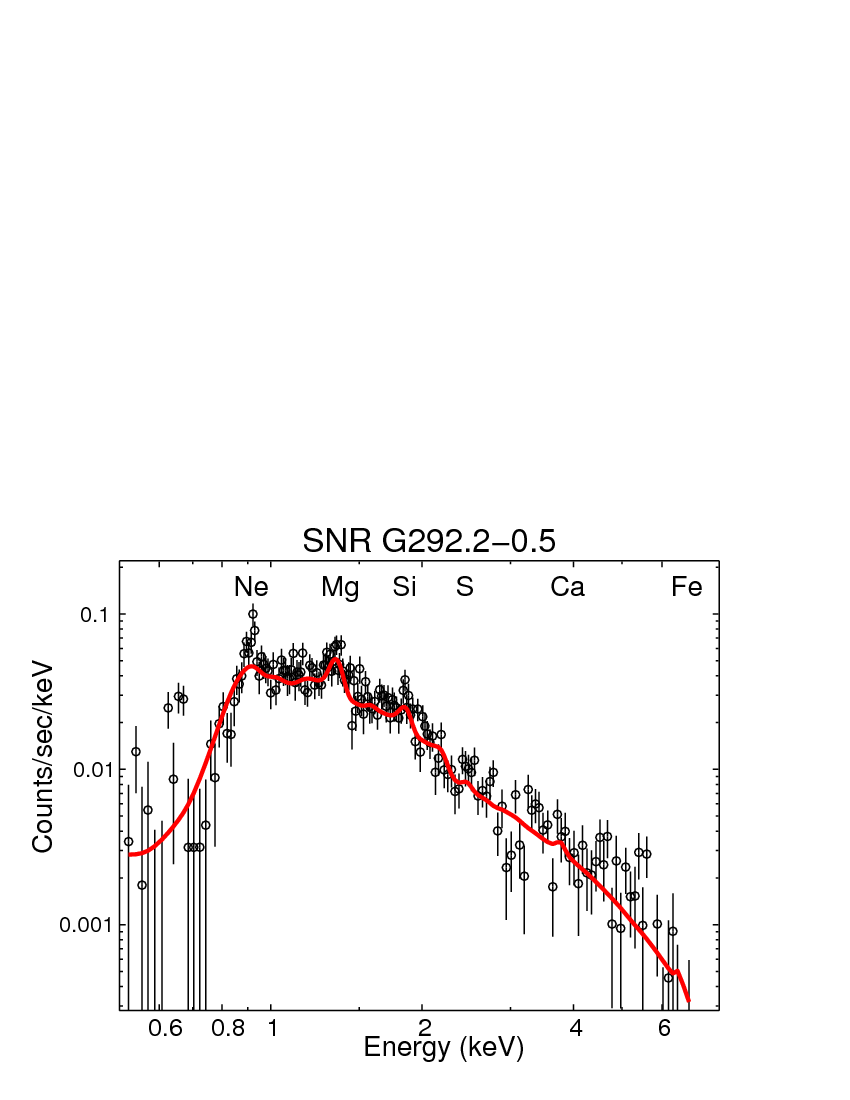 10
XMM Workshop 5/22/2013
Stephen Ng
Ng et al. (2012)
[Speaker Notes: 1. Underabundance: consistent with shocked stellar wind, no sign of reverse shock. 2. Low ionization timescale => recently shocked 3. Low temperature => low shock velocity?]
Progenitor
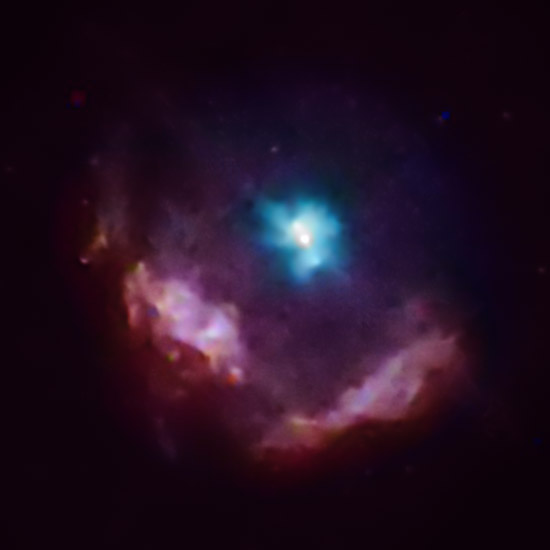 Supernova explosion in a cavity:
SN Type Ib/c
Wolf–Rayet progenitor ( >30M)
Similar to other high B-field pulsars:
J18460258 / Kes 75  (Morton et al. 2007)
B150958 / MSH 1552 (Gaensler et al. 1999)
also magnetars 
Massive progenitors  higher B-field pulsars?
Fossil B-field?
Initial spin?
NASA/CXC/CfA/P.Slane et al.
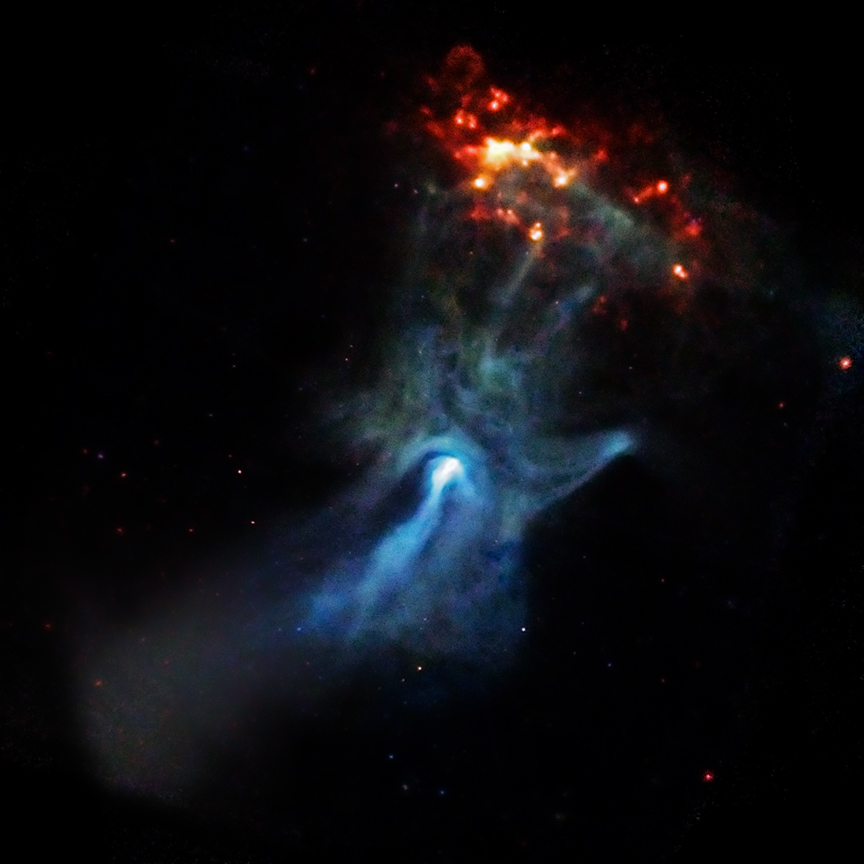 XMM Workshop 5/22/2013
Stephen Ng
Massive Progenitors
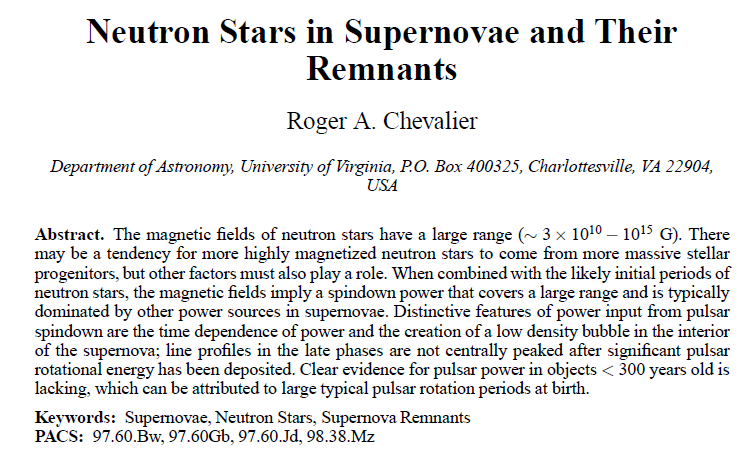 XMM Workshop 5/22/2013
Stephen Ng
Chevalier (2010)
Massive Progenitors
All 3 high-B radio pulsars found in supernova remnants seem to have massive progenitors
Higher surface field for massive stars? (e.g. Petit et al. 2008)
Rapidly spinning core => effective dynamo?
Origin of magnetars?
XMM Workshop 5/22/2013
Stephen Ng
Summary
High-B radio pulsars in X-rays:
thermal spectrum
single-peaked pulsed profile aligned with radio pulse
=> Magnetic field effects on heating / heat transport

Connection with massive progenitors
XMM Workshop 5/22/2013
Stephen Ng